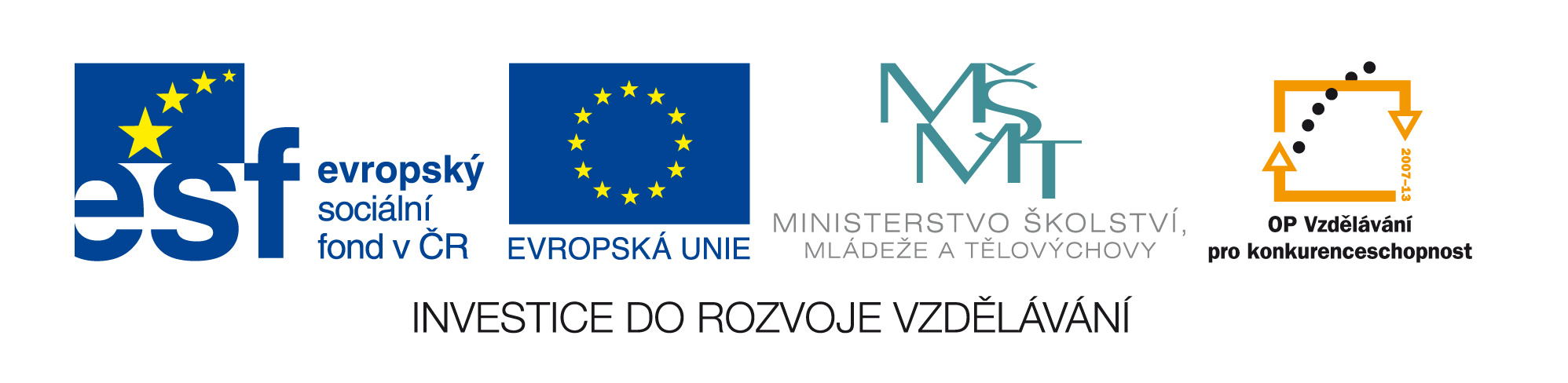 Elementaristika elektronických informací
I. Práce se soubory 
 souborový systém, cloud, síťové služby
Jiří Leipert
Druhy operačních systémů
desktopové:UNIX, Windows, Mac OS, Chrome OS
„mobilních zařízení“:Android, iOS, Windows Phone+ BlackBerry, PalmOS - WebOS, Symbian 
cloudové (NOS):Android, Chrome OS, WebOS, ?Facebook?
Web desktops:EYE OS, SilveOS, GlideOS, Icloud, Chrome!
Internet věcí:Smart TV, chytrá domácnost, driveless cars...
Využívání dOS, mOS, nOS
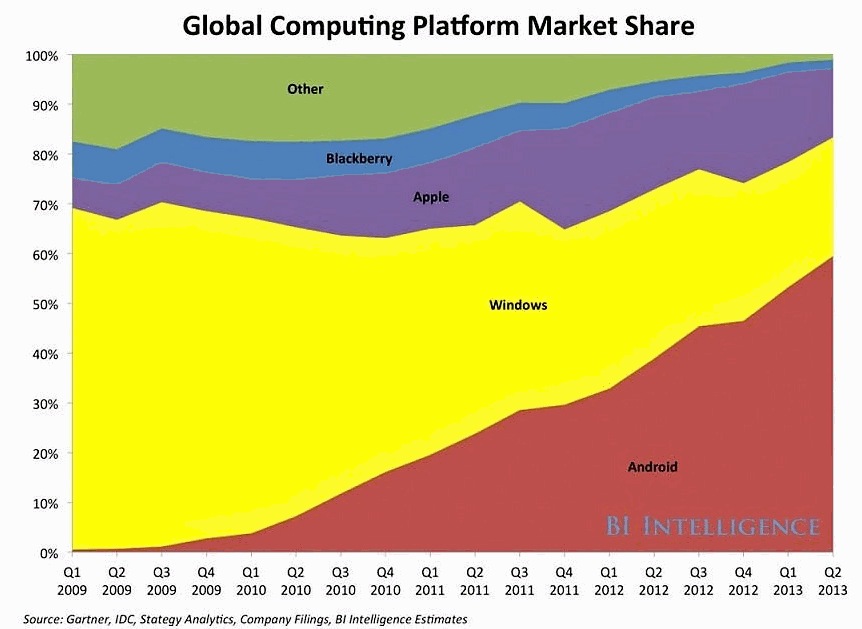 “kde OS můj” - na čem a v čem nejčastěji “pracuji”?
Využívání dOS, mOS, nOS
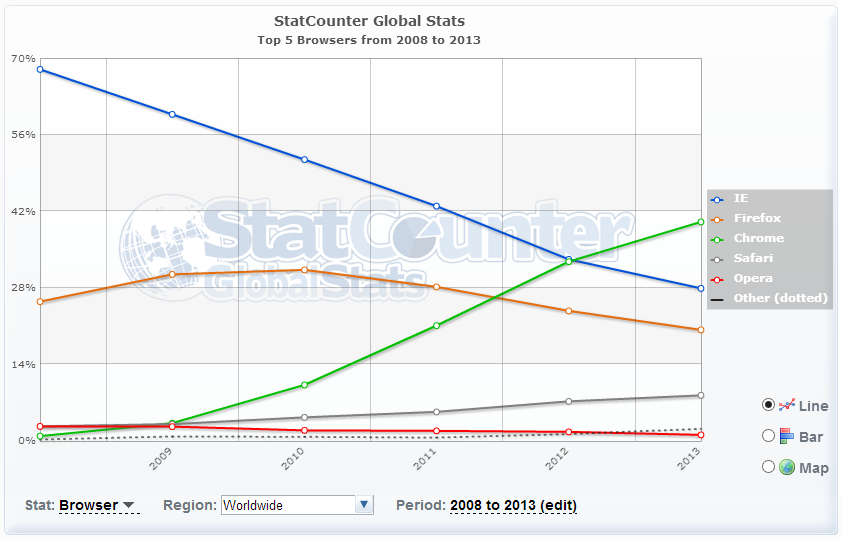 “bytí online” - využívání síťových služeb => webový prohlížeč je nejvyužívanějším SW s prvky OS
Uvažování cloudového obsahu
SW + data
Uvažování cloudového obsahu
?
SW + data
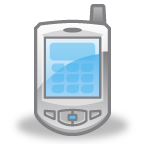 SW + data
SW + data
Uvažování cloudového obsahu
SW + data
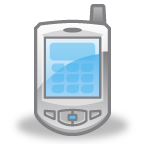 Vybrané oblasti cloud služeb
sdílení dat, spolupráce, komunikace
el. agenda
kancelářský SW
vzdálená práce
data na síti
Kancelářský SW
Dokumenty Google (sdílení, současná spolupráce, Cloud connect, web forms)
MS Web Apps (kompatibilita s MS Office, rich import, automatická synchronizace)
Zoho Office (pokročilé nástroje textového a tabulkového editoru, klasický vzhled)
online grafické editory (základní operace vektorových i bitmapových editorů – Aviary)
Osobní elektronická agenda
Google Kalendář, Google Disk
provázanost e-komunikace, kontaktů, dat a událostí
e-mail, Hangouts, chat, formuláře
skupiny kontaktů (+Kruhy), sdílení via Google+
využití v mobilních zařízeních 
úkoly, poznámky, upozornění, skupinové události
spolupráce na dokumentech, revize a historie, offline přístup, publikování na webu
Data na síti
zálohování dat ( byvší MS Live Mesh)
souborová úložiště OneDrive, DropBox, Google Disk, Mega
cloudově organizovaná agenda
ukládání a sdílení médií: 
fotografie: Facebook, G+, Rajče, Instagram...
zvuk: Grooveshark, Google Music
video: YouTube, Vimeo, Stream
data: RapidShare, Uschovna, Uloz.to
Vzdálená práce
OnLive, OneDrive, DropBox, Google Disk
Vzdálená plocha
TeamViewer (zdarma pro nekomerční využití)
Google Cloud Connect
koncept ChromeBooks, síťové OS
Web Desktops
Adresace v LAN, WAN
*
LAN
	 jednotka\        cesta  	 	\soubor  	       		     C:\dokumenty\dopisy\frantovi.doc
WAN
	server	       /         cesta    	/soubor www.pepa.cz/dokumenty/dopisy/frantovi.doc
Operace se soubory (Průzkumník)
*
vyjímání, kopírování  
copy and paste přes schránku (Ctrl+C, Ctrl+V) 
copy and paste přes schránku (pravé tlačítko myši)
drag and drop z okna do okna (možnosti při použití pravého tlačítka myši) 
vytváření složek, přejmenování, mazání
možnosti kontextové nabídky pravého tlačítka myši
práce s archivy
komprimace/dekomprimace ZIP,  ochrana heslem, přidání/odebrání souborů,kompresní poměr
Třídění souborů (Průzkumník)
volba zobrazení - podrobnosti
seřadit dle velikosti, typu – vzestupně, sestupně
označování souborů myší s Ctrl či Shiftem
vybrat vše Ctrl+A
odznačování s Ctrl
zjištění vlastností
velikost souboru 1kB=? B
disková velikost souboru
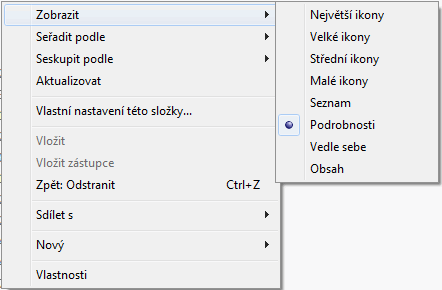 Orientace v souborovém manažeru
hlavní okna, cesta k souboru
tlačítková lišta, orientace v nabídkách
lišta s disky
záložky, oblíbené položky, historie
záhlaví sloupců
stavový řádek
příkazový řádek
lišta s funkčními klávesami
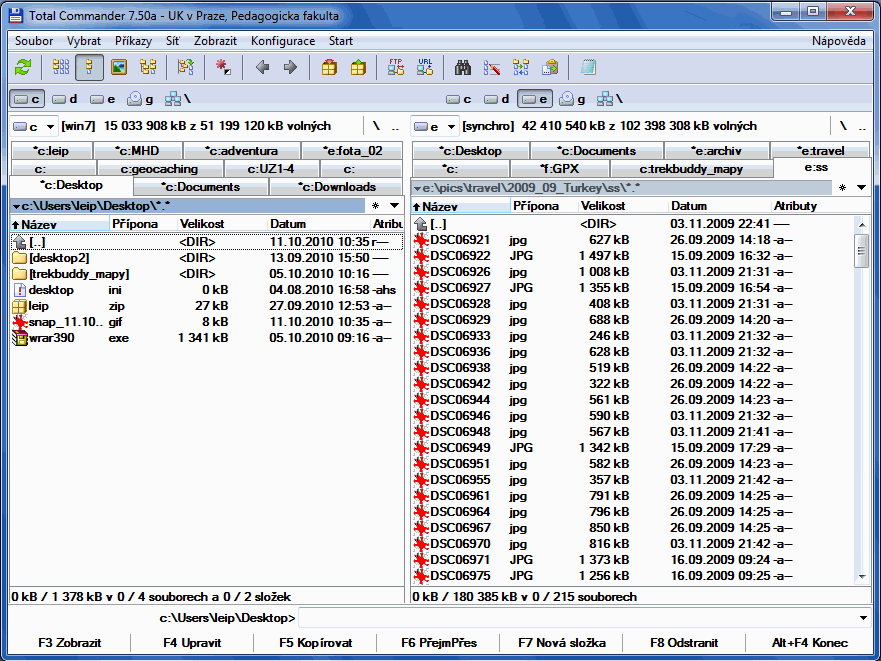 *
Vybrané funkce v Total Commanderu
hromadné přejmenování souborů
porovnávání složek
práce s archivy
FTP klient
synchronizace složek
velikost složky (mezerník) 
velikost všech složek (Alt+Shift+Enter)
klávesy: Tab, F1-F10, Insert, Delete, + a –
Browser + e-mail
synchronizace Google Chrome s účtem
záložky, hesla, rozšíření, aplikace 
vzdálený přístup, Cloud Print
tablet, mobil; propojení historie
Gmail jako centrála poštovních účtů
POP3 synchronizace s účty, štítky 
IMAP pro jednotnou správu pošty
více identit pro odesílanou poštu
kontakty, chat, G+, Kalendář, Disk